Sociologie rodiny - pokračování
Vracíme se k tématu textu a testu
- postavení nemanželských dětí
- provázanost společenského řádu s vírou
- „dvojí morálka“
-  sociální normy, sankce a sociální kontrola – formální a neformální
- iluze o idyličnosti „tradiční“ rodiny
Richard and Mildred Loving
Kathrine Virginia Switzer
SLI.DO
4047475
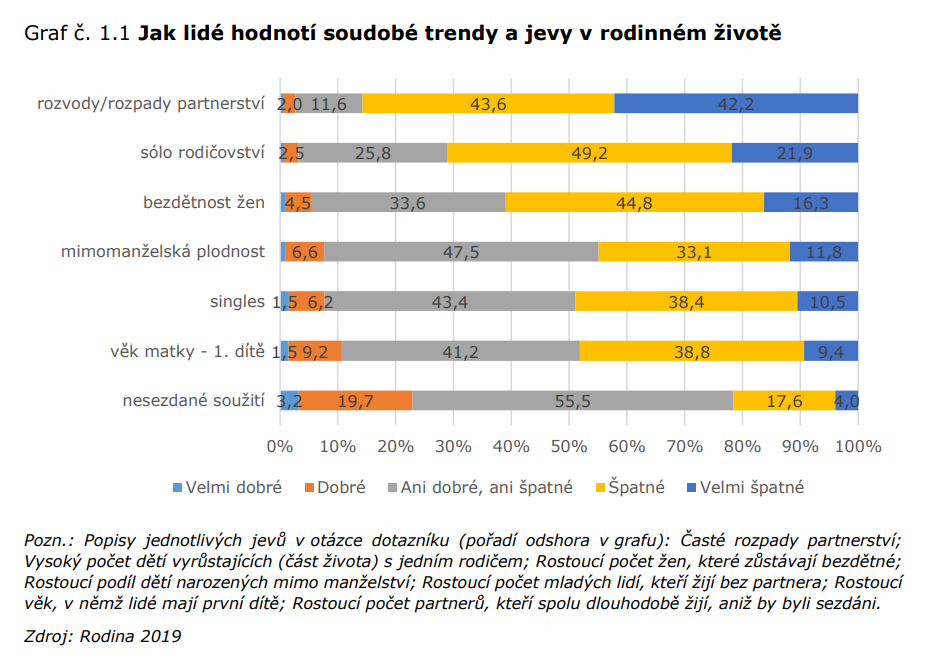 Věkové složení obyvatel ČR - projekce
Vyznáte se v generacích?